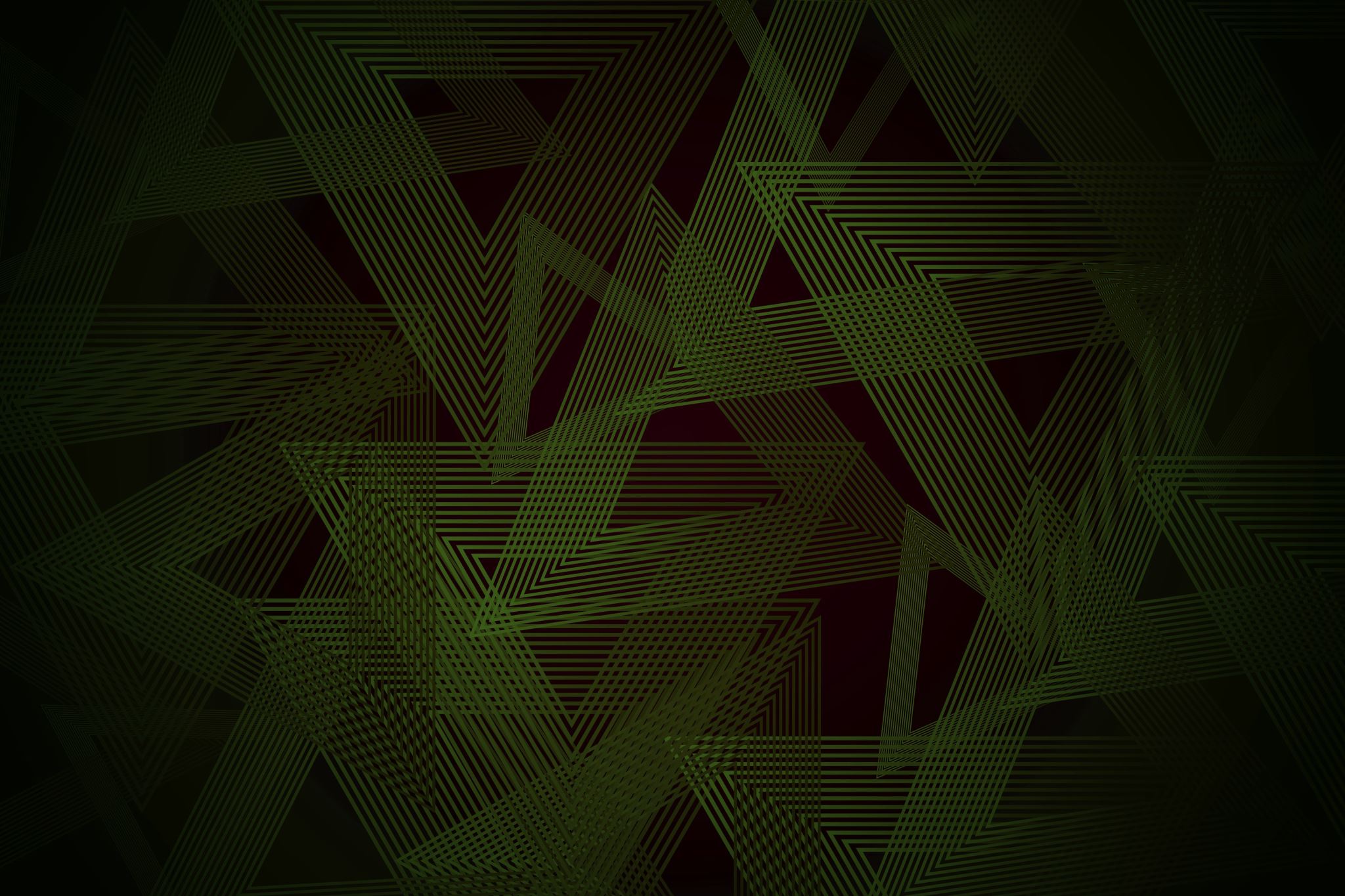 Análise de Dados
Professor Rafael Escalfoni
Análise de Dados
Processo de aplicação de técnicas estatísticas e lógicas para avaliar informações obtidas visando extrair informações úteis a partir dos dados
Estatística
É a linguagem comum da ciência, usada para converter dados em informações úteis
Processo:
Coleta de dados
Análise exploratória
Inferência
Coleta de Dados
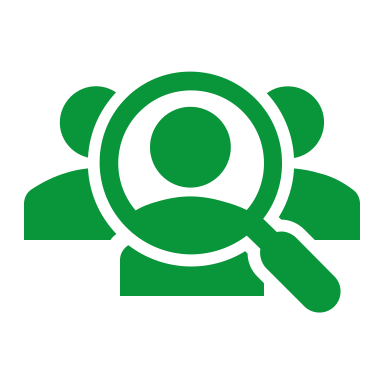 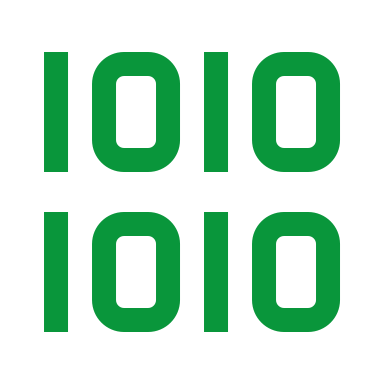 A partir da base de dados obtida, podemos formular questões que nos direcionarão na construção de conhecimento
Para entender a natureza dos dados, precisamos de um passo que auxilie na síntese dos dados, chamado ANÁLISE EXPLORATÓRIA DE DADOS
Revela novas maneiras de pensar sobre os dados
Ajuda cientistas a refinar suas perguntas

O que podemos generalizar a partir das observações???
Análise Exploratória de Dados
Inferência
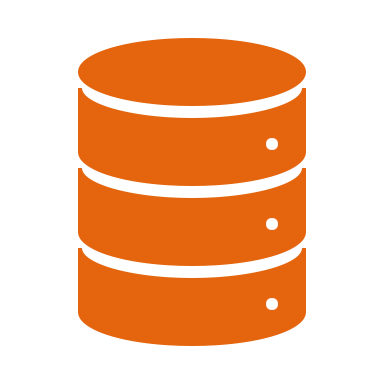 DADOS???
Dados
São informações sobre indivíduos organizados em variáveis
Indivíduos
Unidade de observação
Pessoa ou objeto em particular de observação na sua amostra de estudo
Variável
Determinada característica de uma unidade de observação
Pessoa: altura, peso, sexo, raça, religião...
Carro: modelo, tamanho do pneu, quilometragem, modelo...
Conjunto de dados (dataset)
Dados acerca de indivíduos observados e suas variáveis
Tipos de Variáveis- requerem abordagens diferentes para análise estatística
Variável Aleatória
Variável quantitativa cujo valor depende de fatores aleatórios
Considere um dado de seis faces
X =
1
2
3
4
5
6
Pr (X>3) = 0.5

Pr (X=1) = 1/6
Variável Aleatória
Discretas
conjunto de valores possíveis é finitos 
exemplo: moeda, dado, número de assaltos...
Contínuas
quantidade de valores possíveis é indeterminado
exemplo: peso, altura, tempo em uma fila
Em todos esses casos, a medida dependerá da precisão do equipamento: kg, g? m, cm, mm? horas, minutos, segundos, milissegundos?
Codebooks (livros de códigos)
São dicionários de dados, que oferecem informações acerca do conjunto de dados
Dados são inúteis se não forem completamente interpretáveis.
Boas bases de dados possuem codebooks bem detalhados
Boa fonte para formulação de perguntas de pesquisa
Descrição das variáveis:
significado
valores válidos
Pergunta de Pesquisa
Após selecionar uma base de dados bem formatada, escolha um tema de interesse
Uma forma interessante de formular uma pergunta de pesquisa é buscar a influência que uma variável pode produzir em uma outra
Exemplo:
Tema de interesse: dependência da nicotina
Variáveis escolhidas: dependência da nicotina ao longo da vida TABLIFEDX; uso de cigarros nos últimos 12 meses TAB12MDX
Questão de Pesquisa: TAB12MDX implica em TABLIFEDX?
O uso de cigarros ao longo dos últimos 12 meses aumentam a chance de dependência da nicotina para a vida inteira?
Pergunta de pesquisa
As bases de dados normalmente são muito extensas.
Faça uma análise panorâmica de seus dados, busque por algum insight baseado nos seus conhecimentos e na literatura atual
Certamente, temos alguma expectativa a respeito da nossa questão de pesquisa
É provável que quanto mais um indivíduo fuma ao longo do ano, maior a probabilidade dele se tornar dependente
Cuidado para não enviesar sua pesquisa! Tente controlar suas paixões...
Análise Exploratória de Dados
Análise Exploratória de Dados
Análise de Exploratória de Dados Univariada
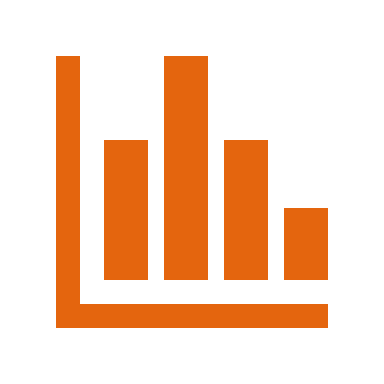 Olhar uma variável de cada vez:
Examinar a distribuição de uma variável – observar quais valores a variável assume e com que frequência esses valores se repetem
Como usaremos massas de dados enormes, usaremos softwares estatísticos
Python
Atividade:
Defina um dataset para iniciar sua análise exploratória
Faça uma leitura do codebook da sua base e defina uma questão de pesquisa
Estabeleça sua hipótese
Embase sua hipótese na literatura (busque artigos que fundamentem sua pesquisa)
Enumere as variáveis que serão utilizadas